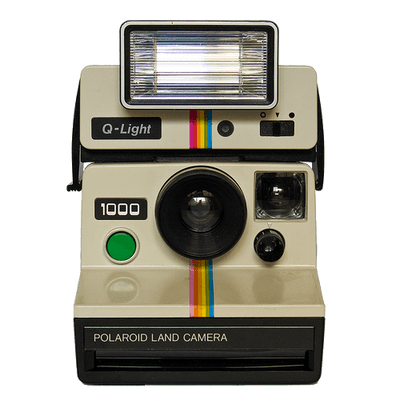 Flashback
Priyanka S.
Jo T.
Zak S.
[Speaker Notes: Problem domain - Storing Memories
Memories (Physical, location based, people) 
Digital Preservation (Memorials, reviews, commemoration, re-live the glory days)]
Overview
Who we are
Why our prototype
Task Flows
Feedback and suggestions
Flashback is an engaging way to store and review memories that matter.
Problem 
In retrospect, people want more memories but don’t remember to capture them in the moment.

Solution 
Digital journal with timeboxed prompts to encourage authentic memory creation and sharing.
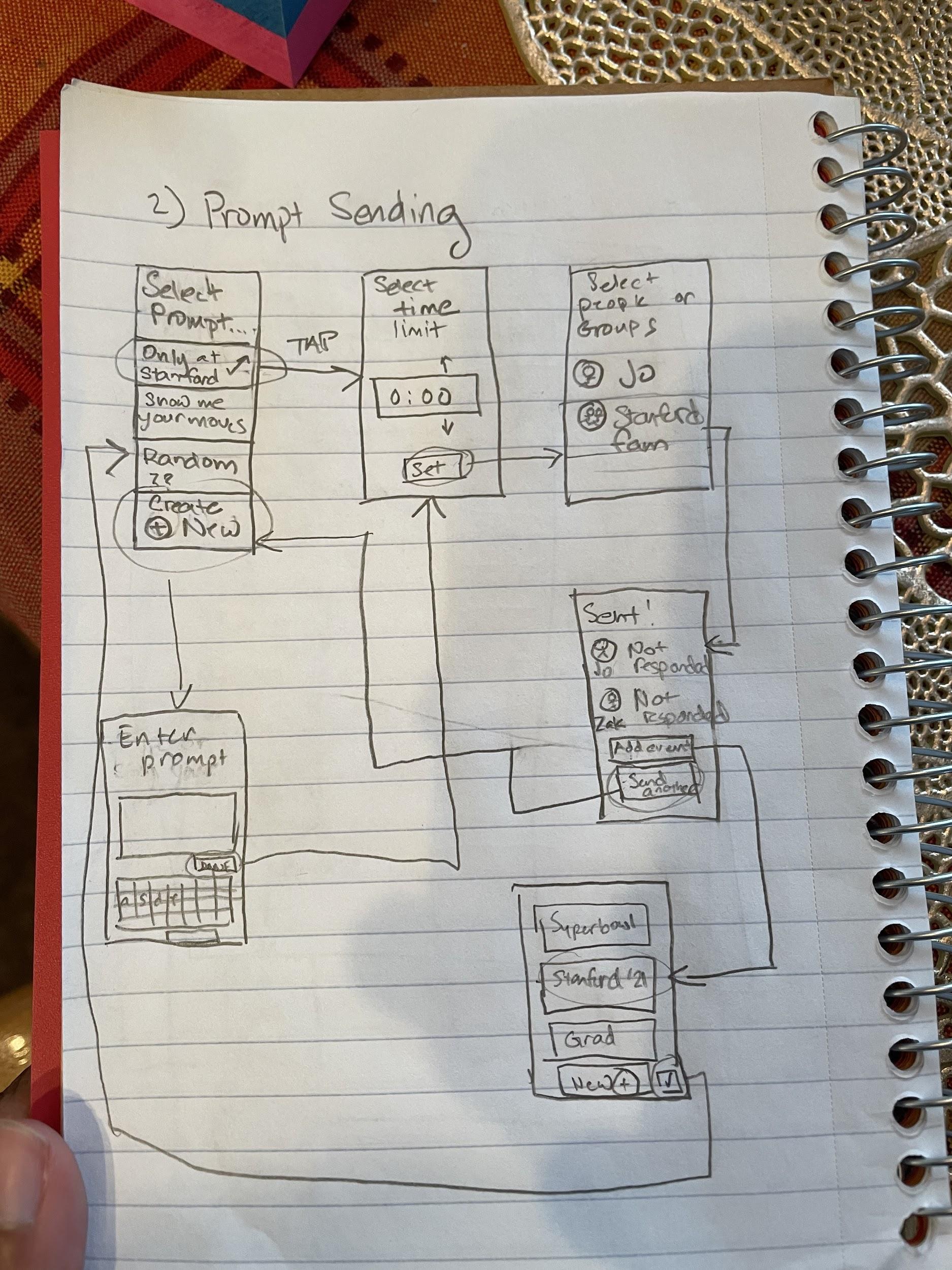 Selected Interface & Rationale
Chose a mobile device
Easiest way to record memory
Most common, most people are likely to have it in our demographic of interest
Most likely to be the device available during spontaneous events/moments of interest
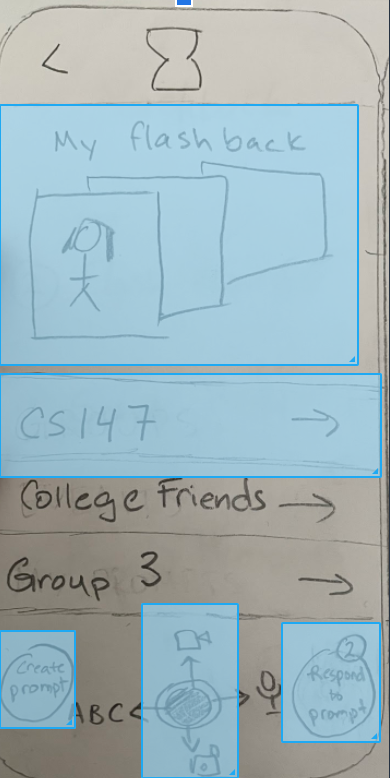 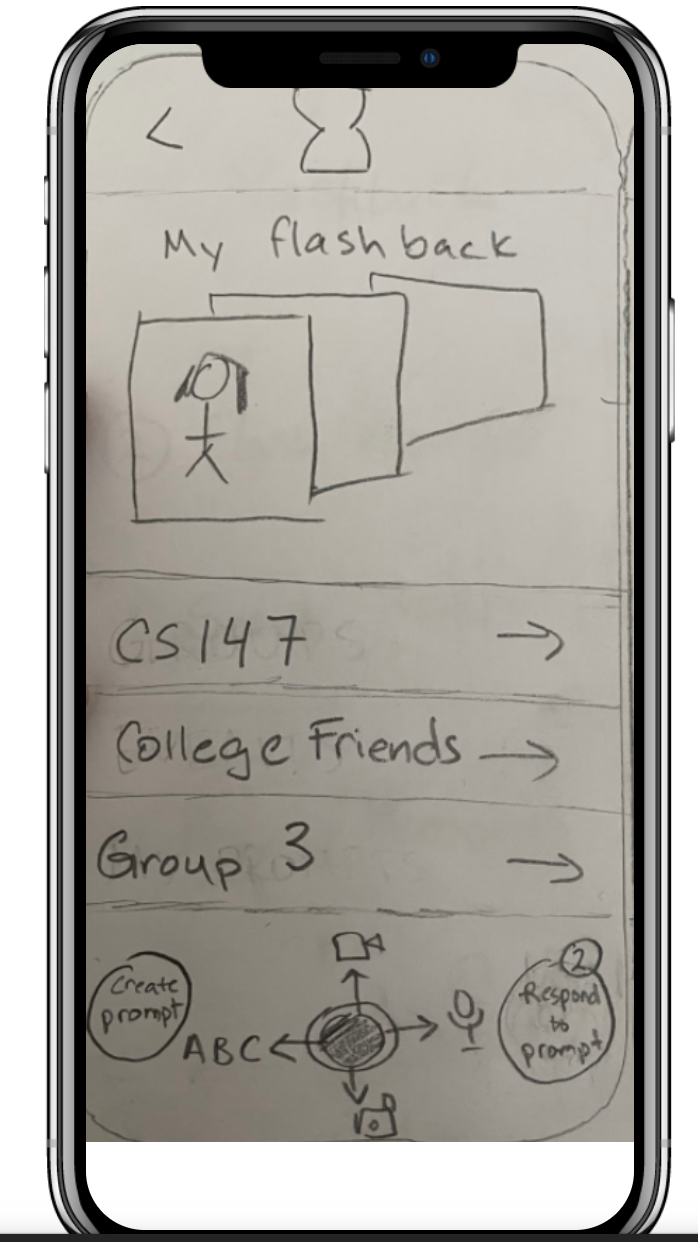 Low-fi prototype structure
https://marvelapp.com/prototype/606cad0/screen/76725157
Task Flows
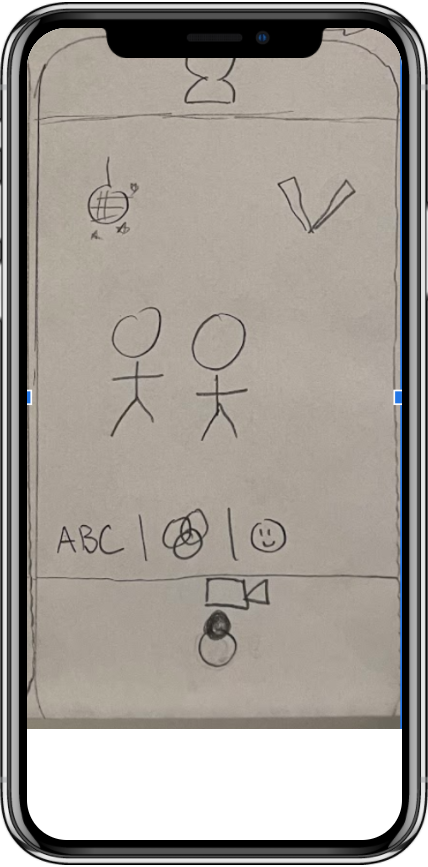 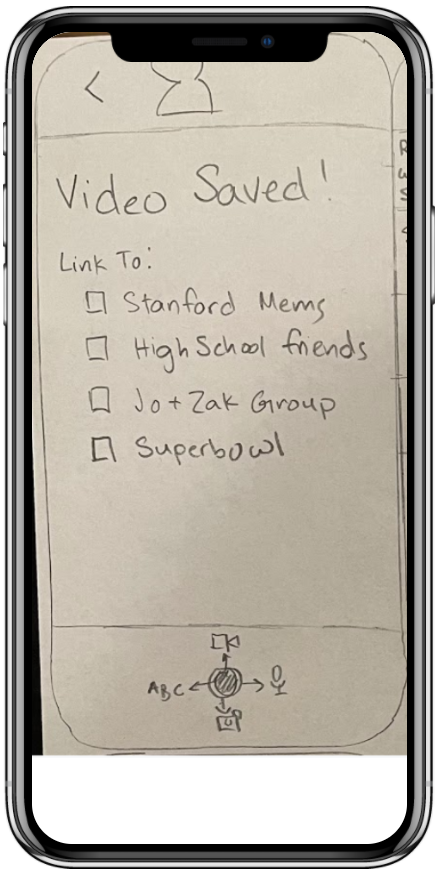 Task 1- Record an authentic memory
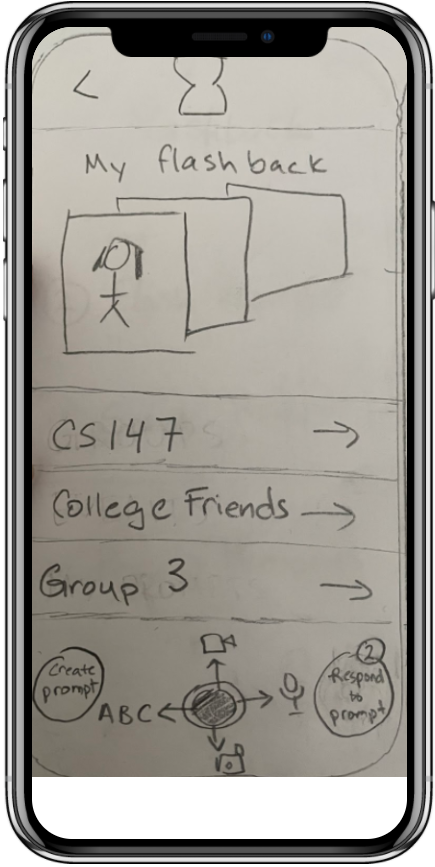 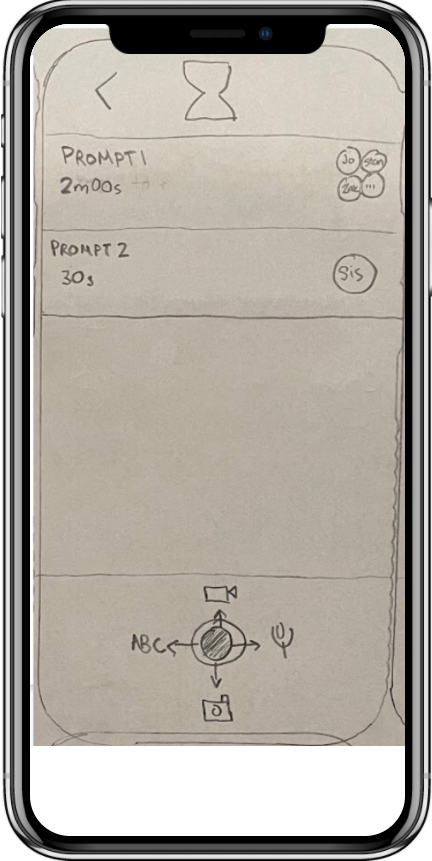 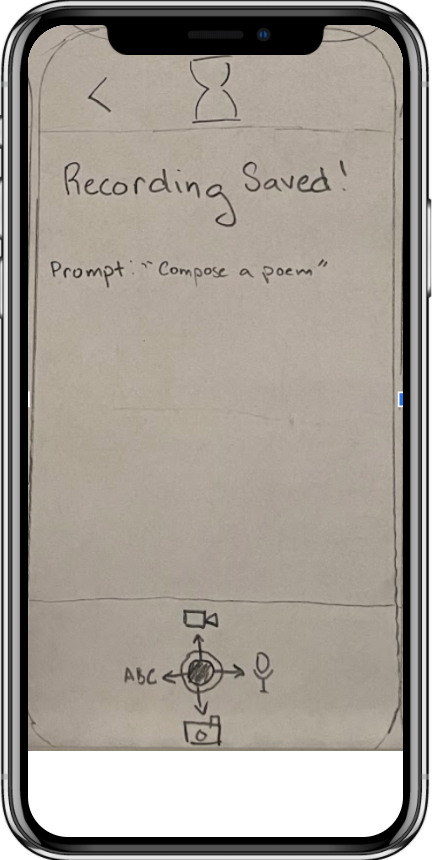 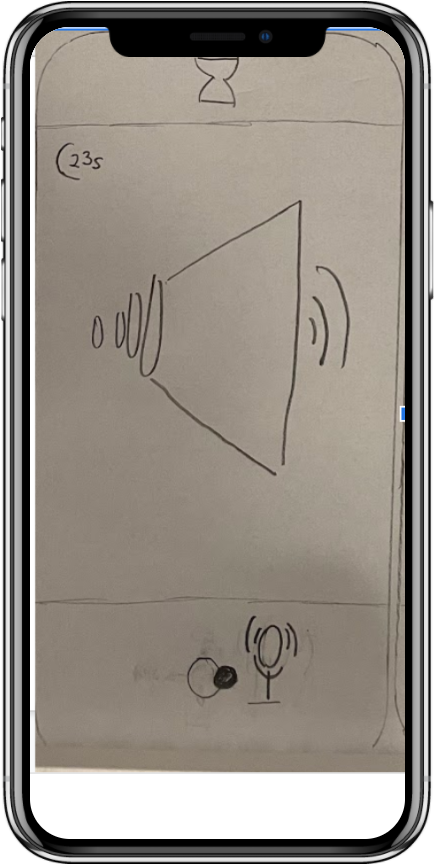 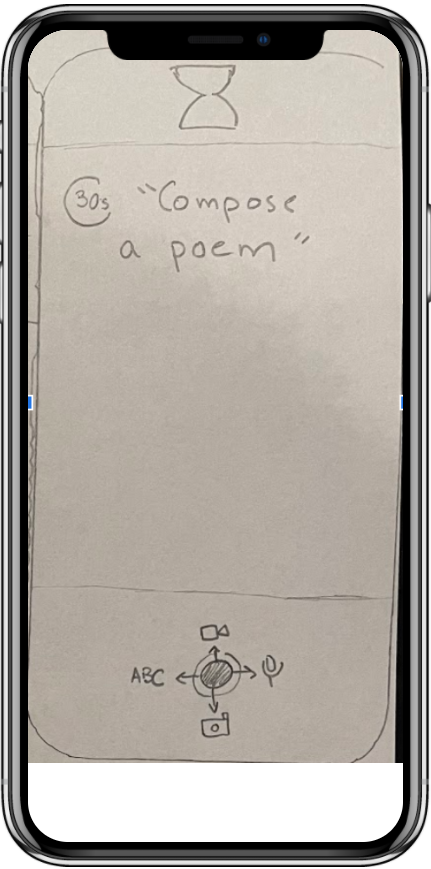 Task 2 - Encourage others to record memories that matter to you
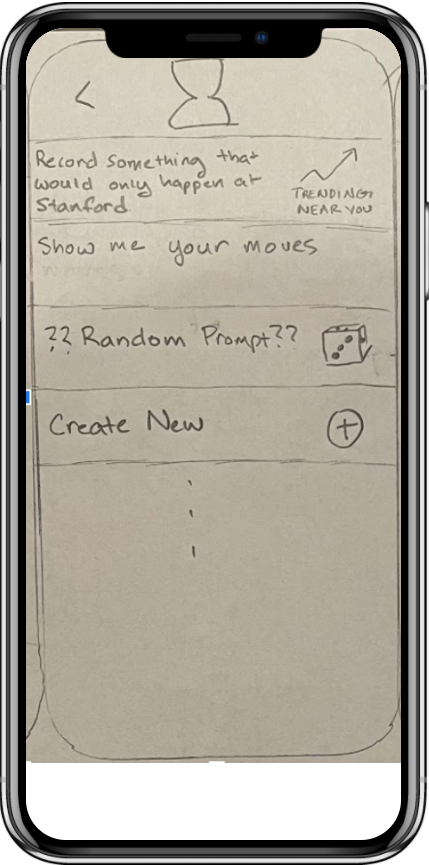 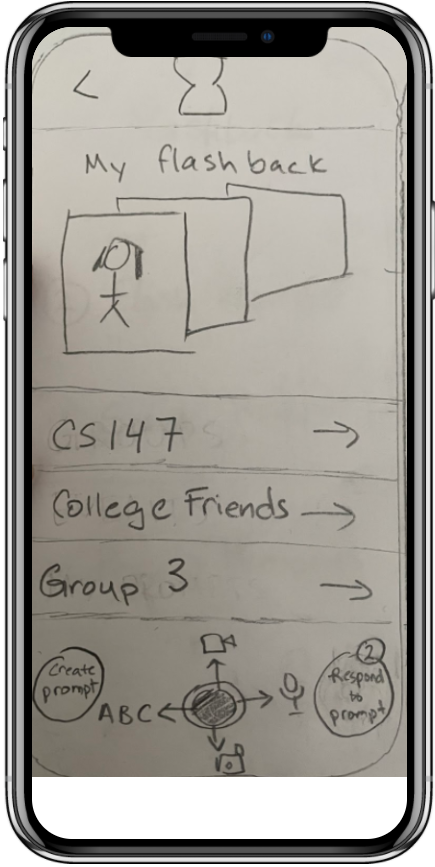 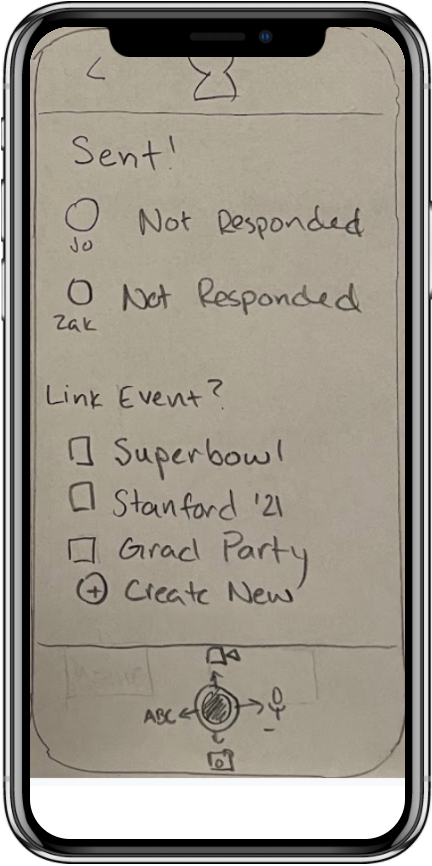 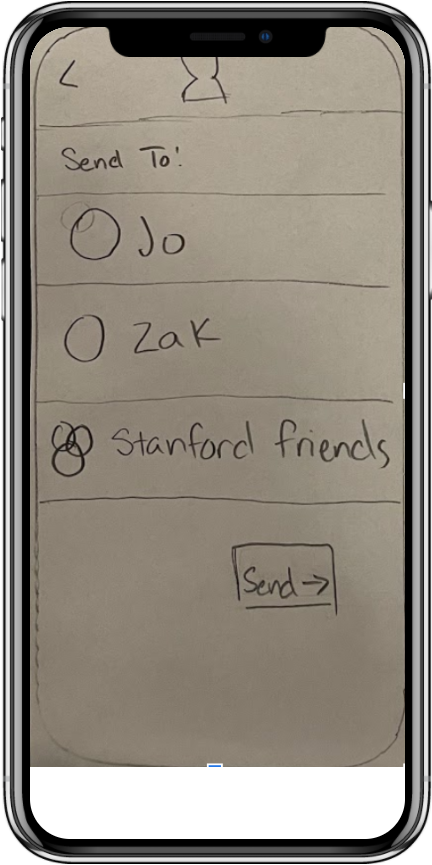 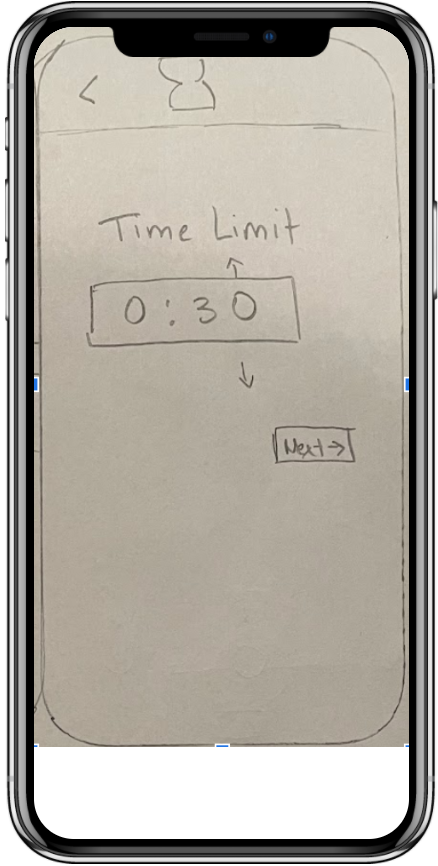 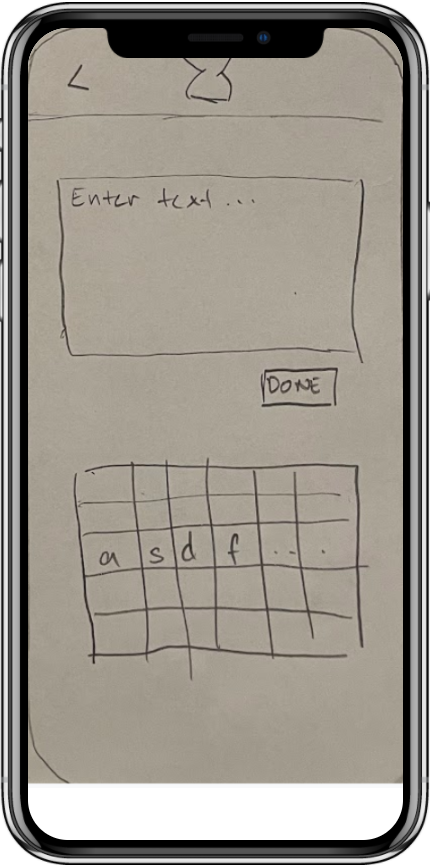 Task 3 - Engage with your flashbacks
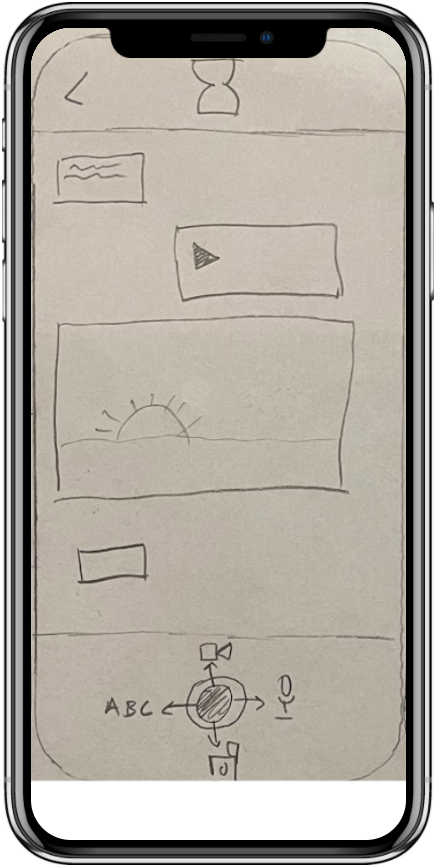 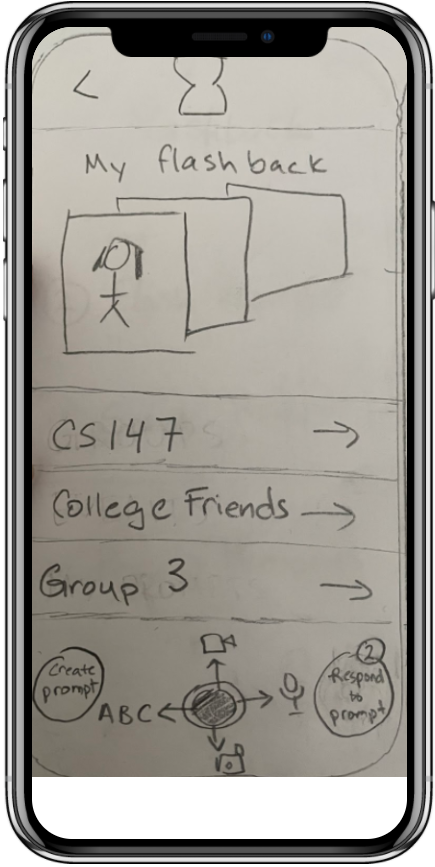 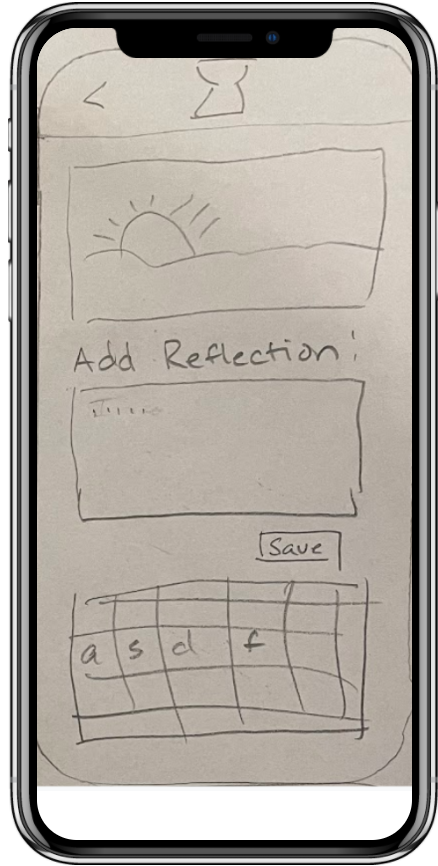 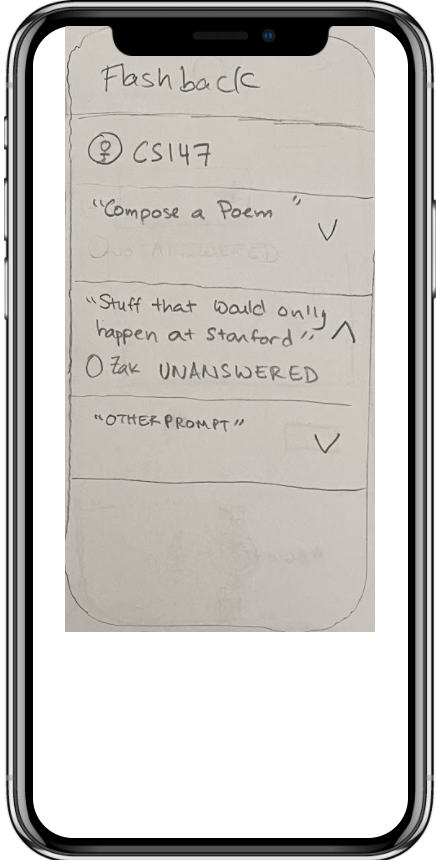 a. Participants: demographics how they were recruited 
Early to mid-20s
Recruited through friends
b. Environment 
In their homes, remote/zoom, in person
c. Tasks 
Record memory, encourage friend to record memory, review memories
d. Procedure 
Take notes of any strong reactions
Take notes of any confusion
Do not tell them what any buttons do - if they appear confused ask what they expect certain buttons to do
e. Test Measures 
Mainly qualitative 
f. Team Member Roles 
Rotating roles in each interview
Experimental method (participants)
Experimental Results
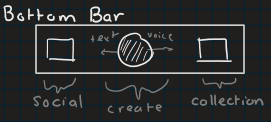 Experimental results
Finding out how to record a memory was quick and easy for 2 testers
One user found both methods saving memories extremely quick
Record button at bottom and responding to prompt
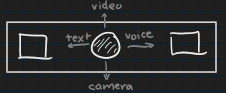 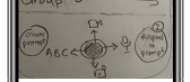 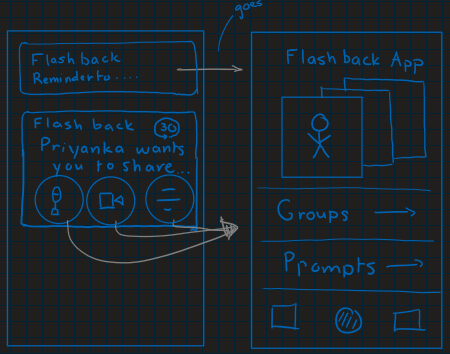 Experimental results
2 testers requested notifications
1 tester was confused by the need for a “time limit”
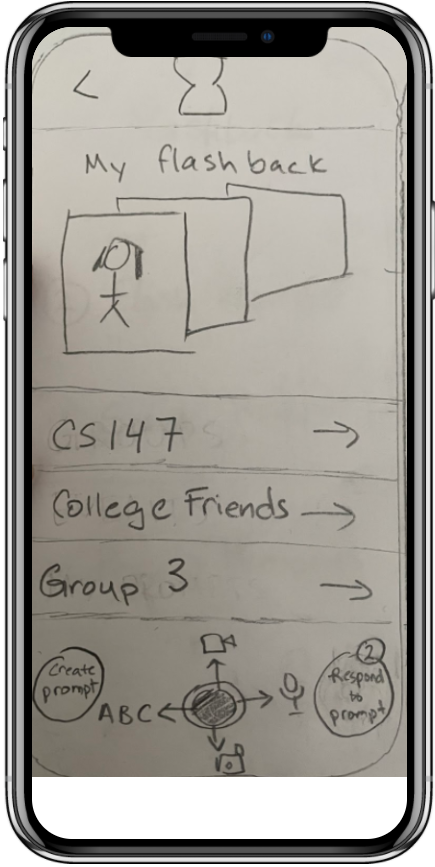 Experimental results
1 tester was confused by the concept of a “prompt” thought it was a reminder for herself
1 tester never made it to the “respond to prompts” screen
1 tester was very confused by the app flow. “This is the Oregon Trail but for apps.”
6 screens to send prompt
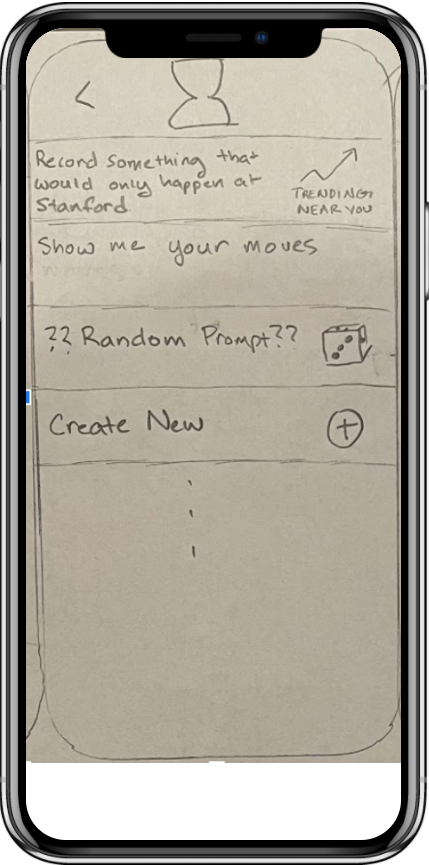 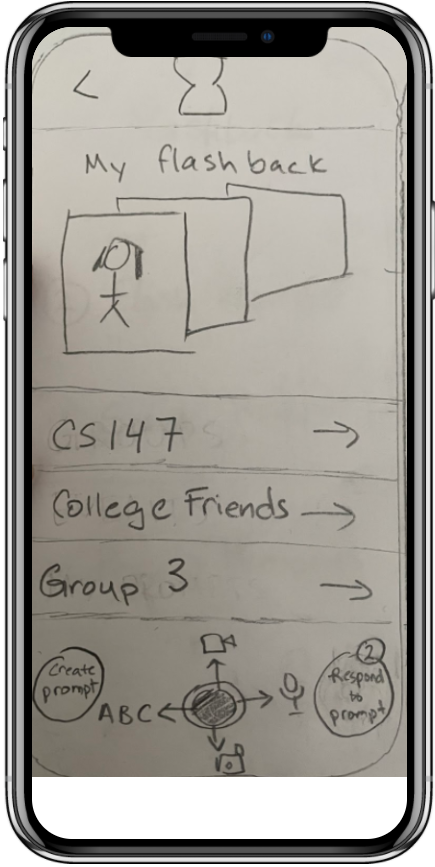 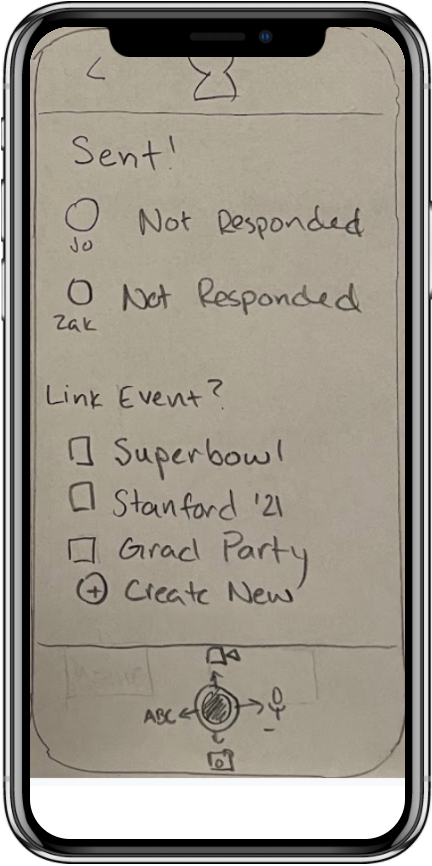 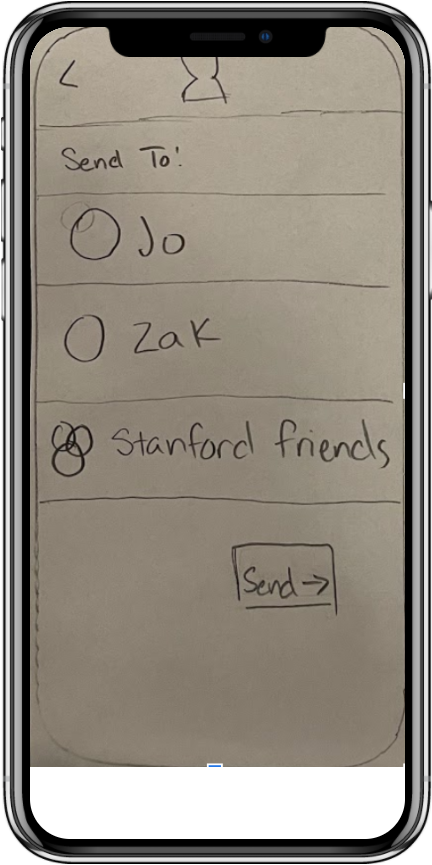 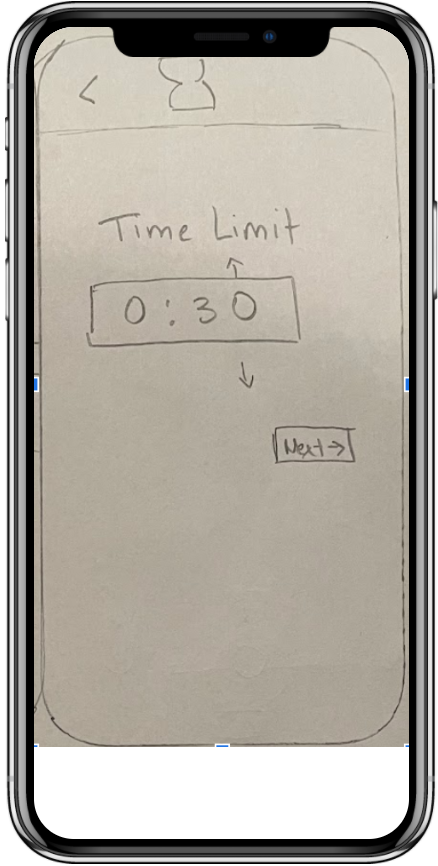 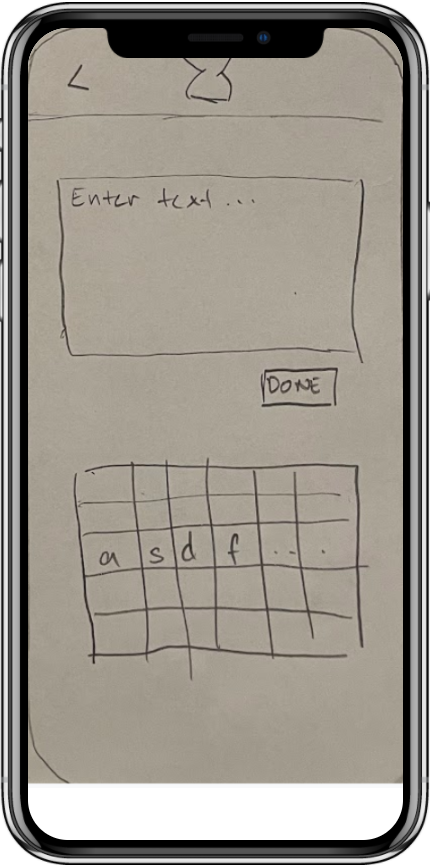 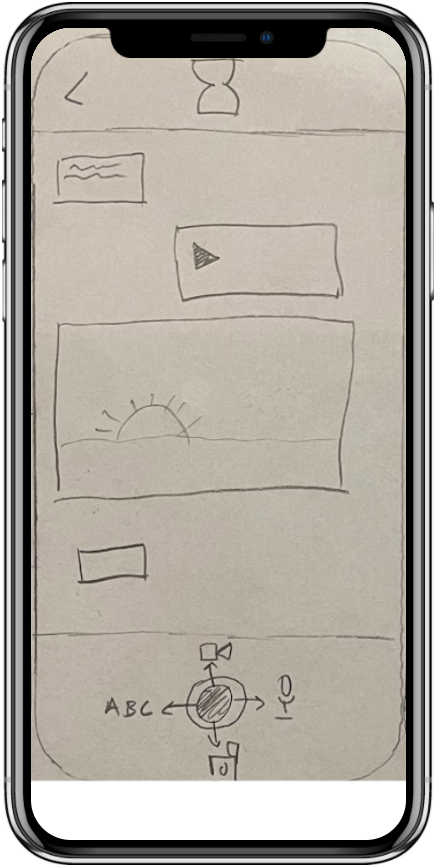 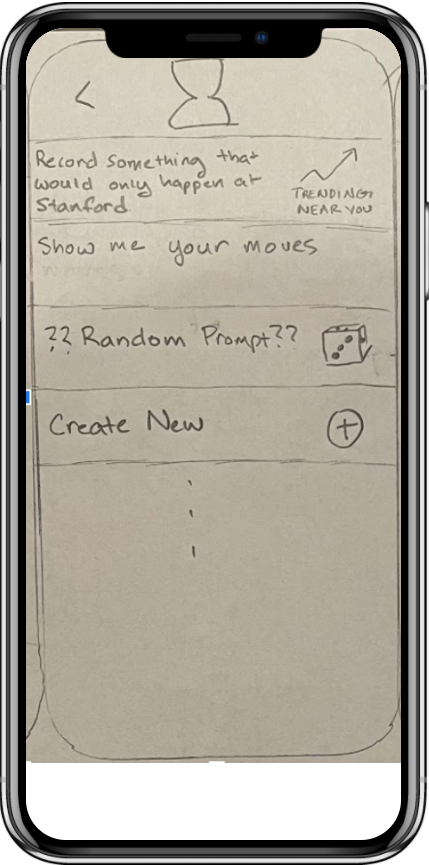 Suggested UI changes
Group threads 
wasn’t a way to respond directly to the prompts from the “timeline” 
Like/comment functionality for responses
Prompt Generation
“Time Limit” -> “Time to Respond”
Importance of Notifications
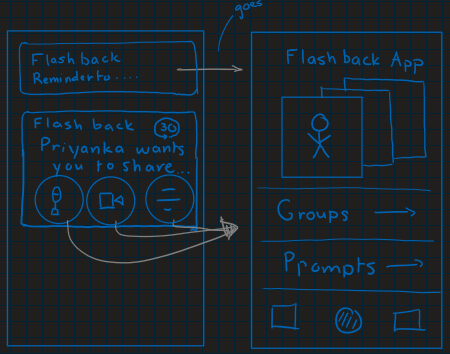 Summary
Easy to record memories
Further clarification for prompts needed
Simplify UI
Enjoy review process, but could include more interactivity
Appendix — Storyboard 1
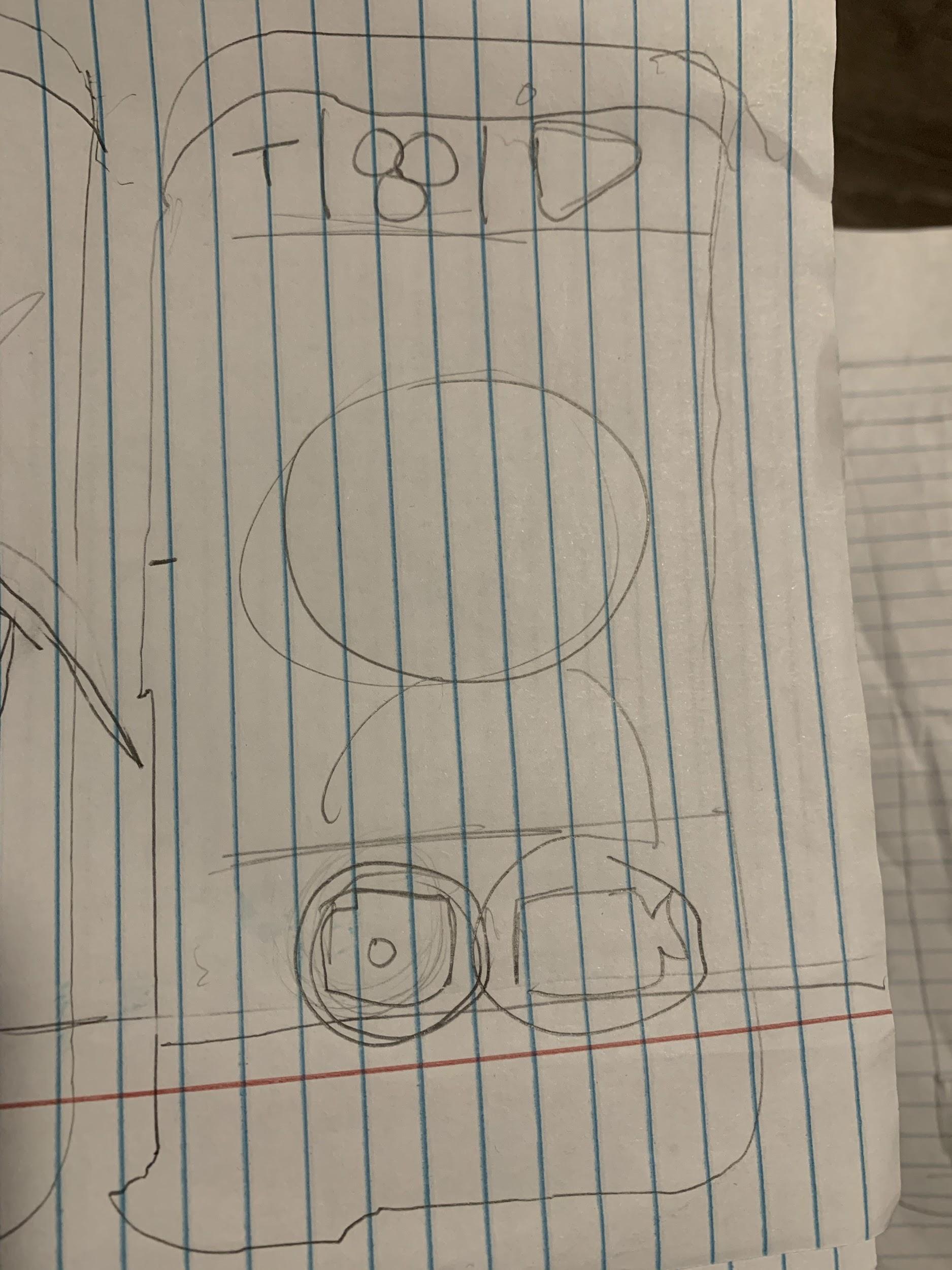 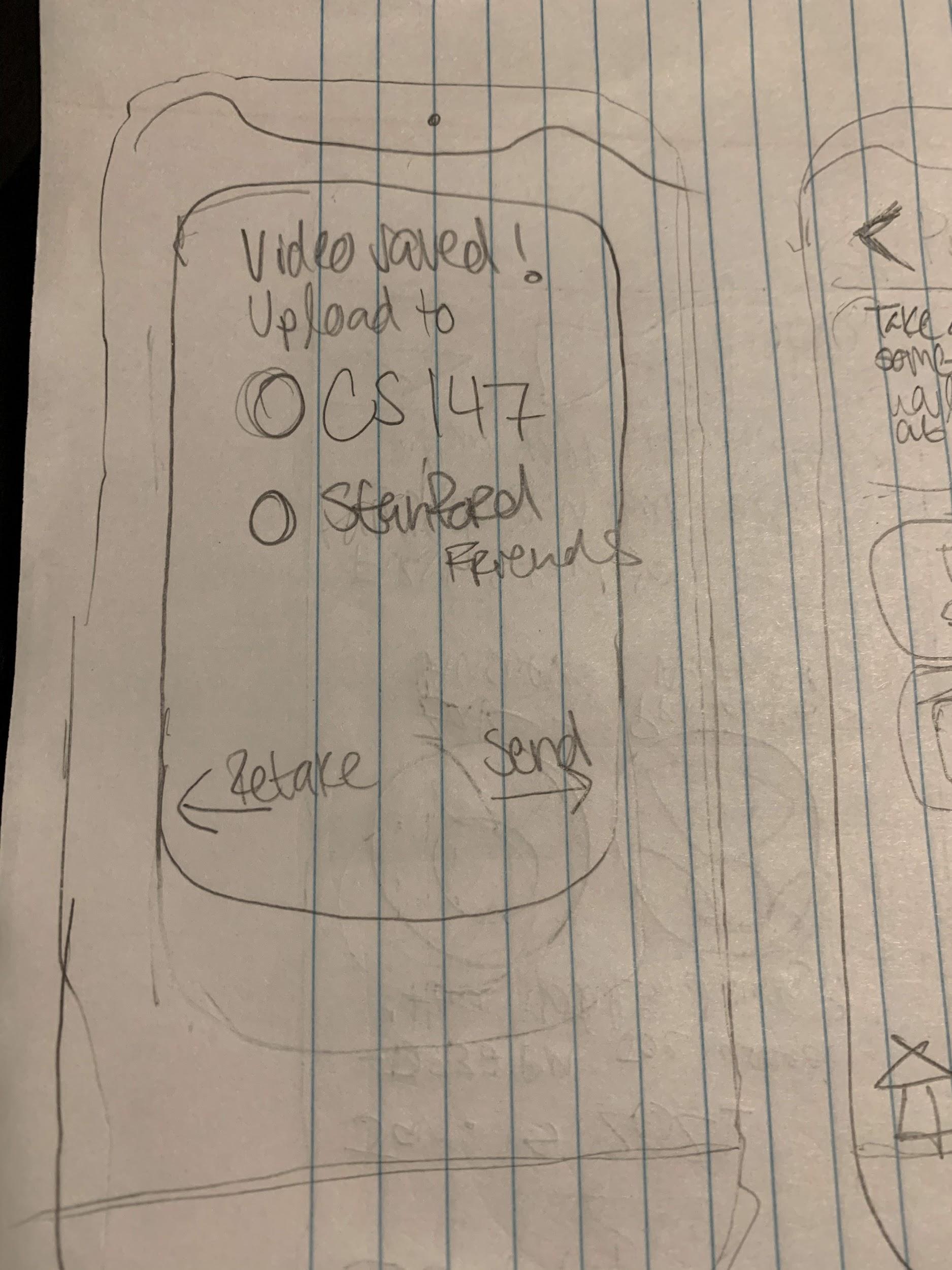 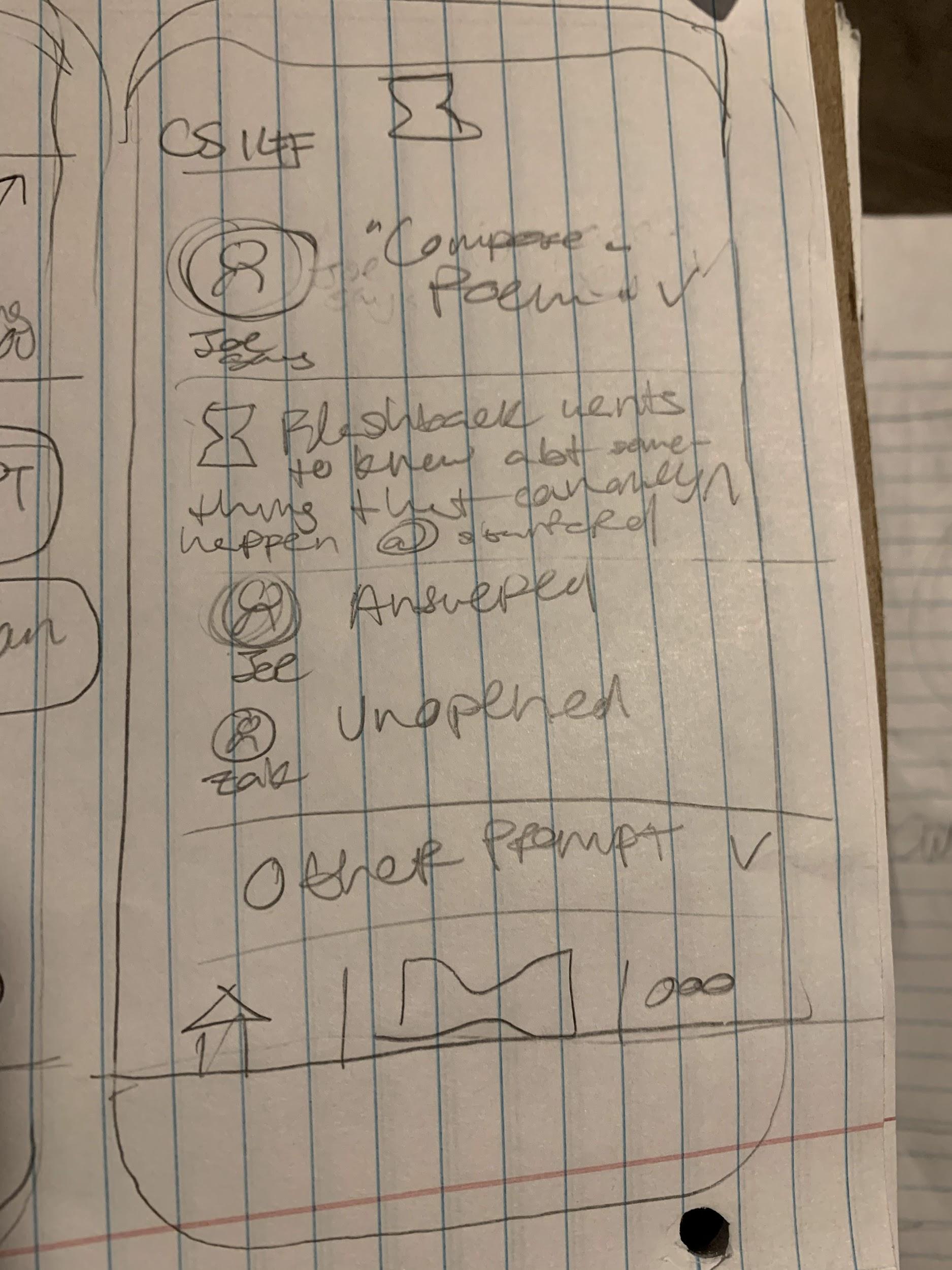 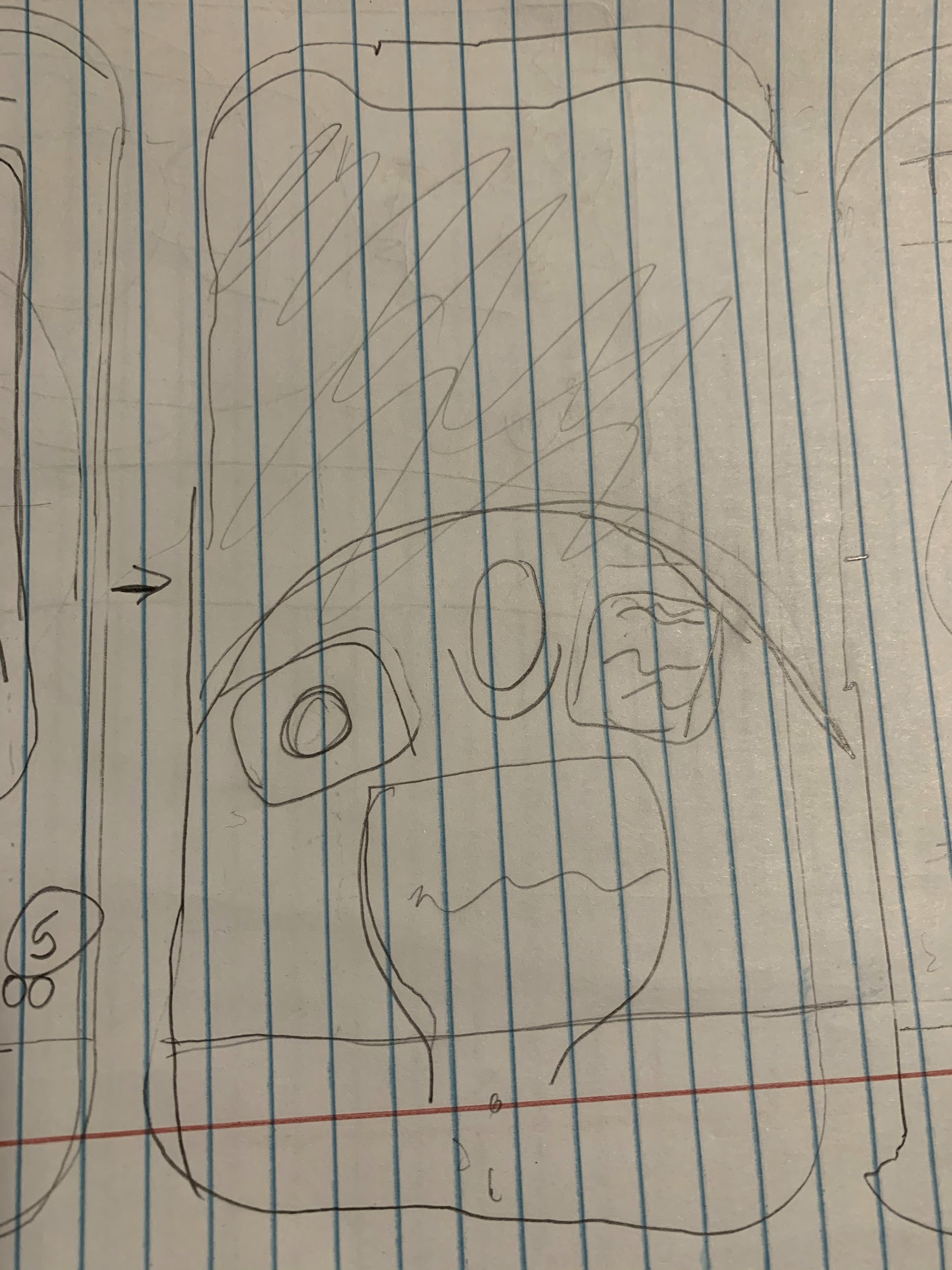 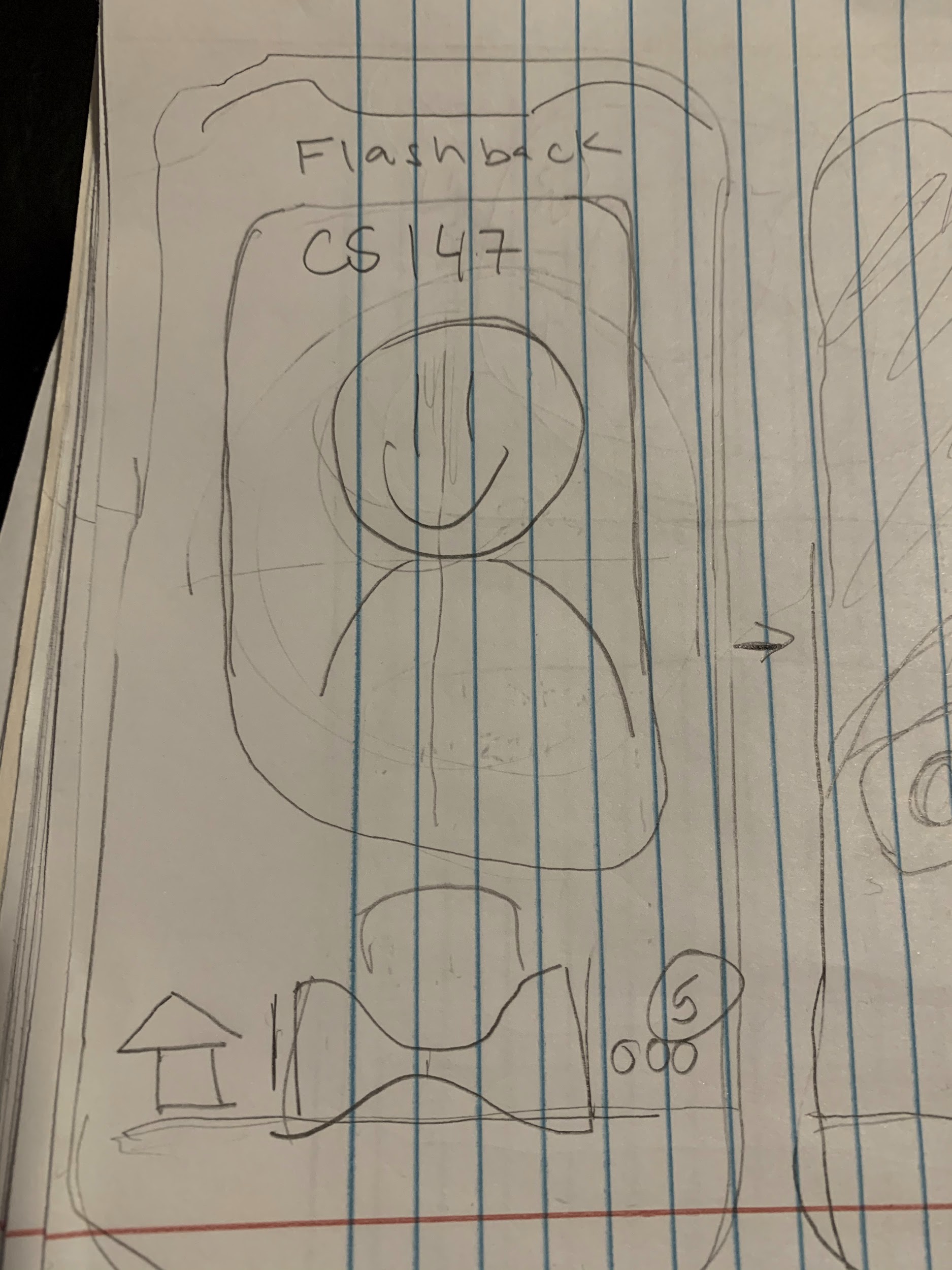 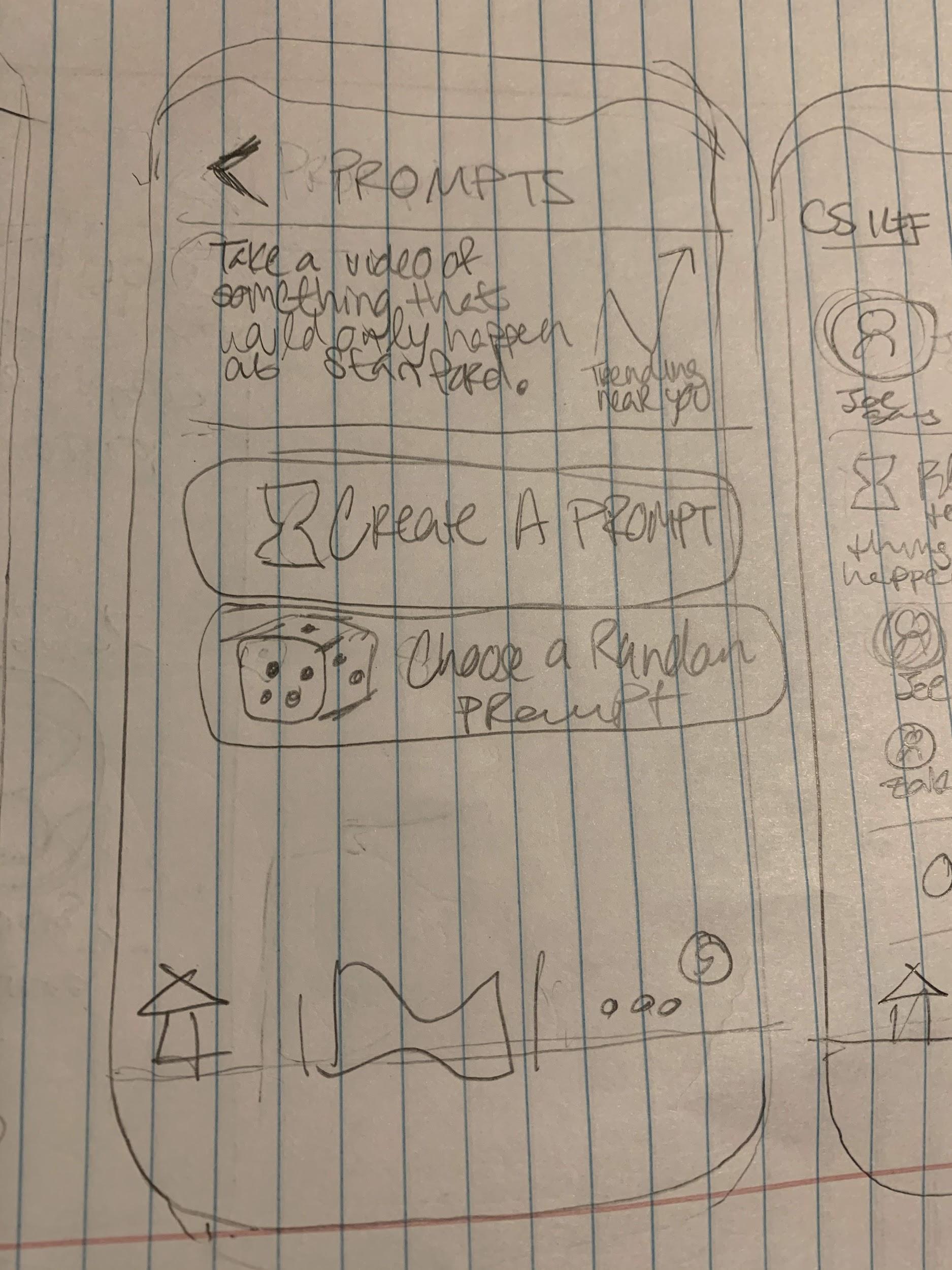 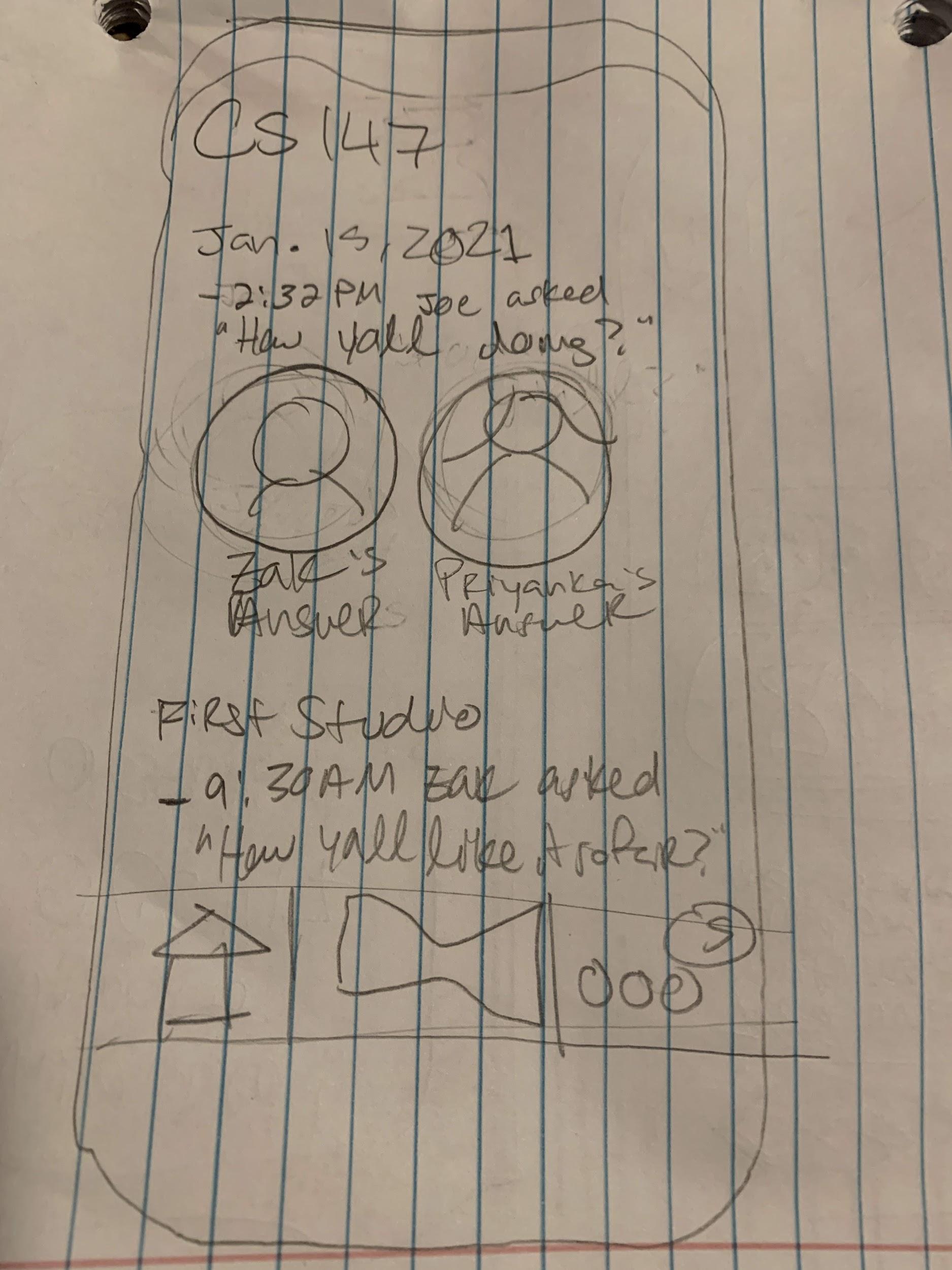 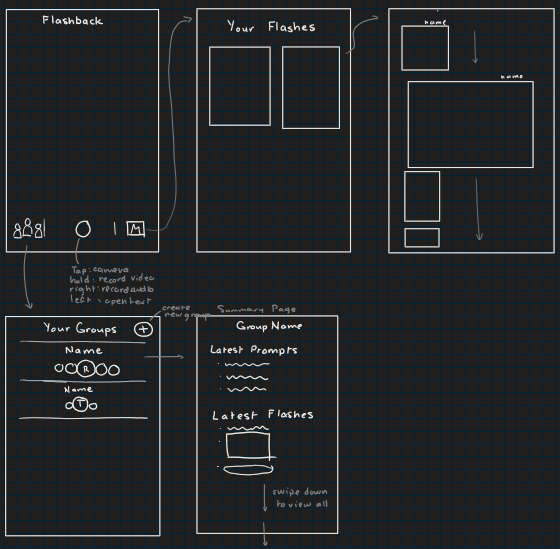 Appendix - Storyboard 2
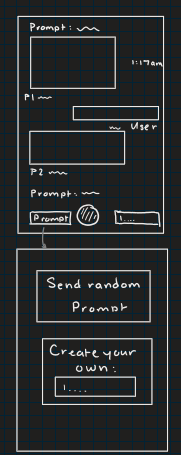